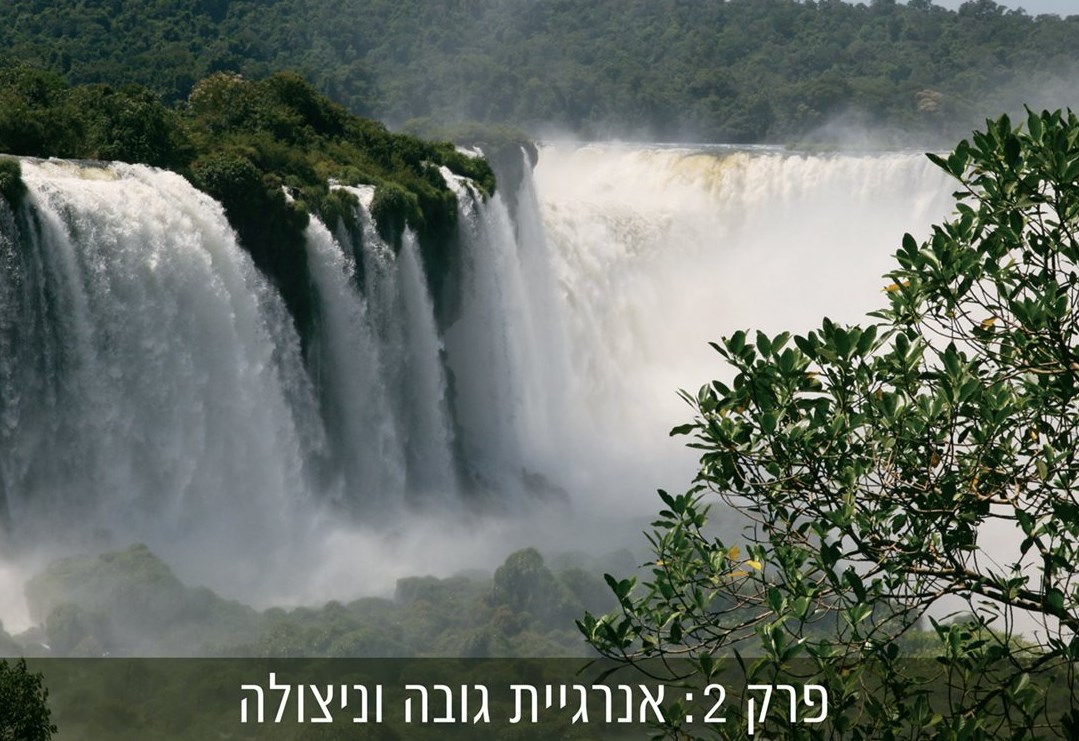 אנרגיית גובה
אנרגיית גובה (אנרגייה פוטנציאלית כובדית) – האנרגיה שיש לגופים המוגבהים מעל משטח כלשהו הנקרא משטח הייחוס
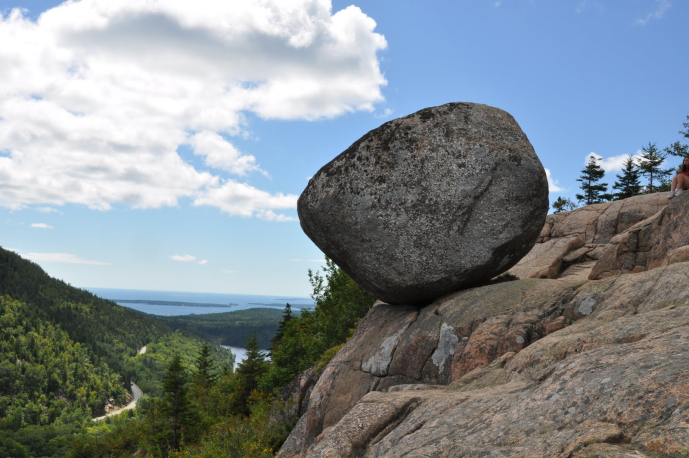 משטח הייחוס
משטח הייחוס – המשטח שיחסית אליו מודדים את הגובה כשרוצים לחשב את אנרגיית הגובה
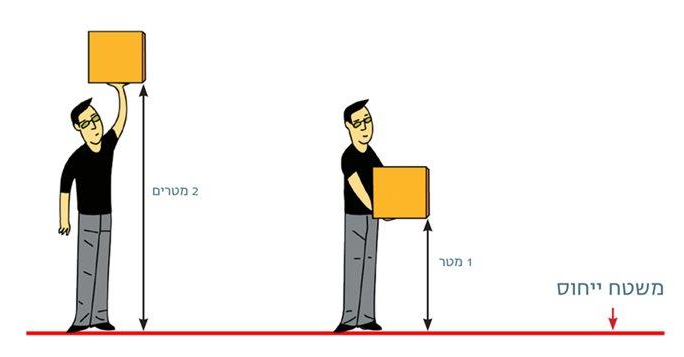 הקשר בין אנרגיית גובה לגובה הנפילה
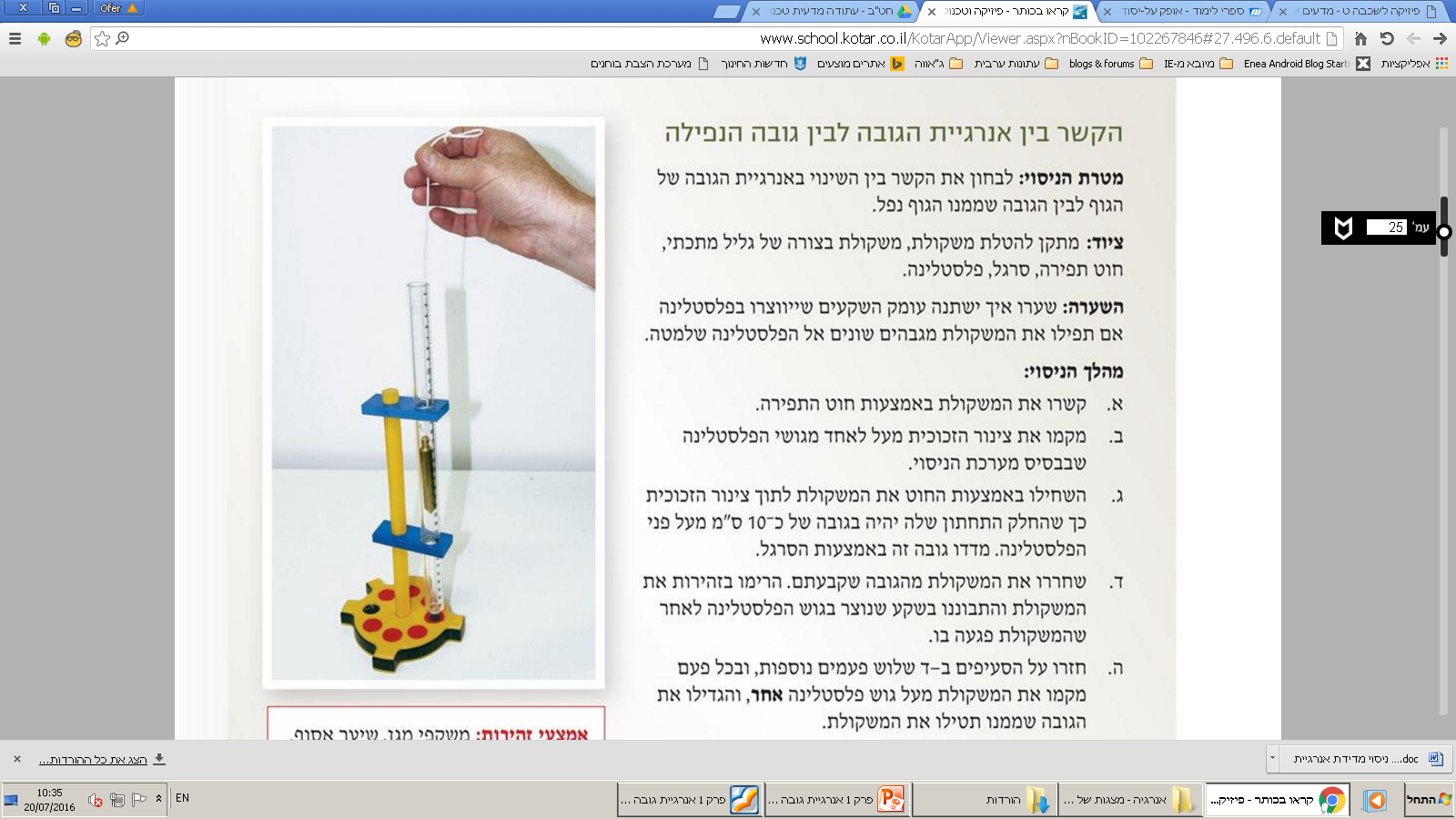 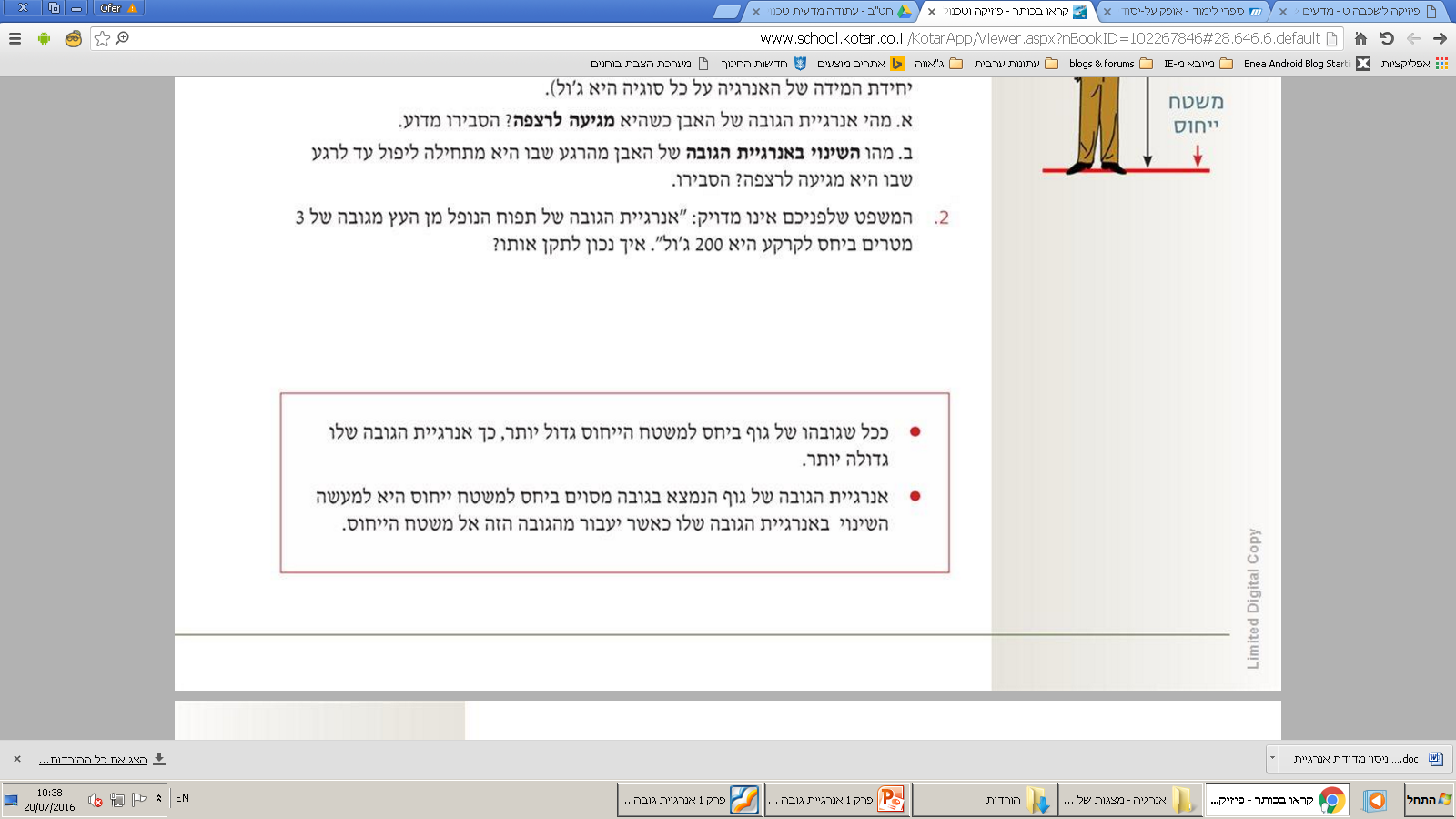 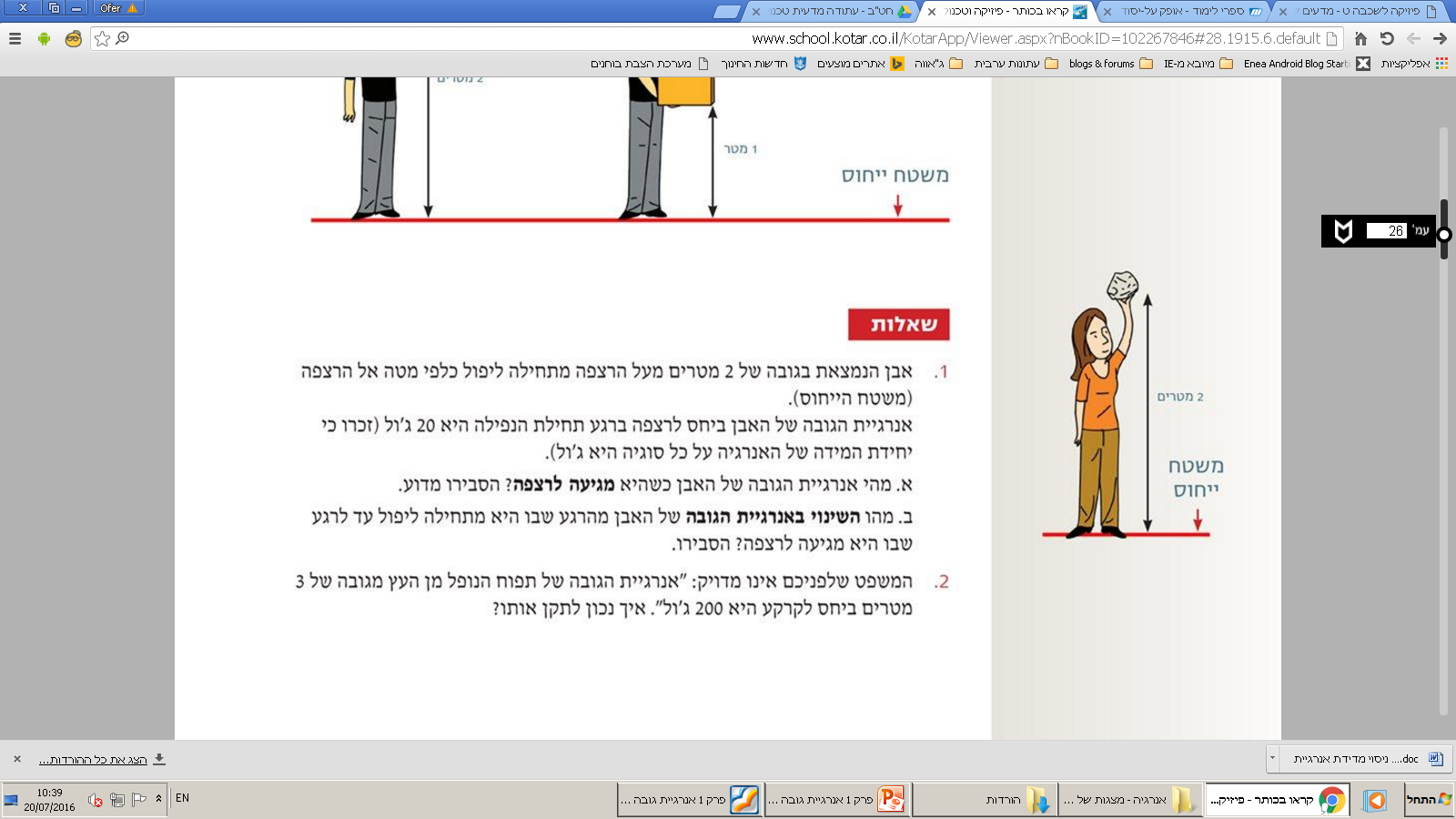 הקשר בין אנרגיית גובה לבין המשקל
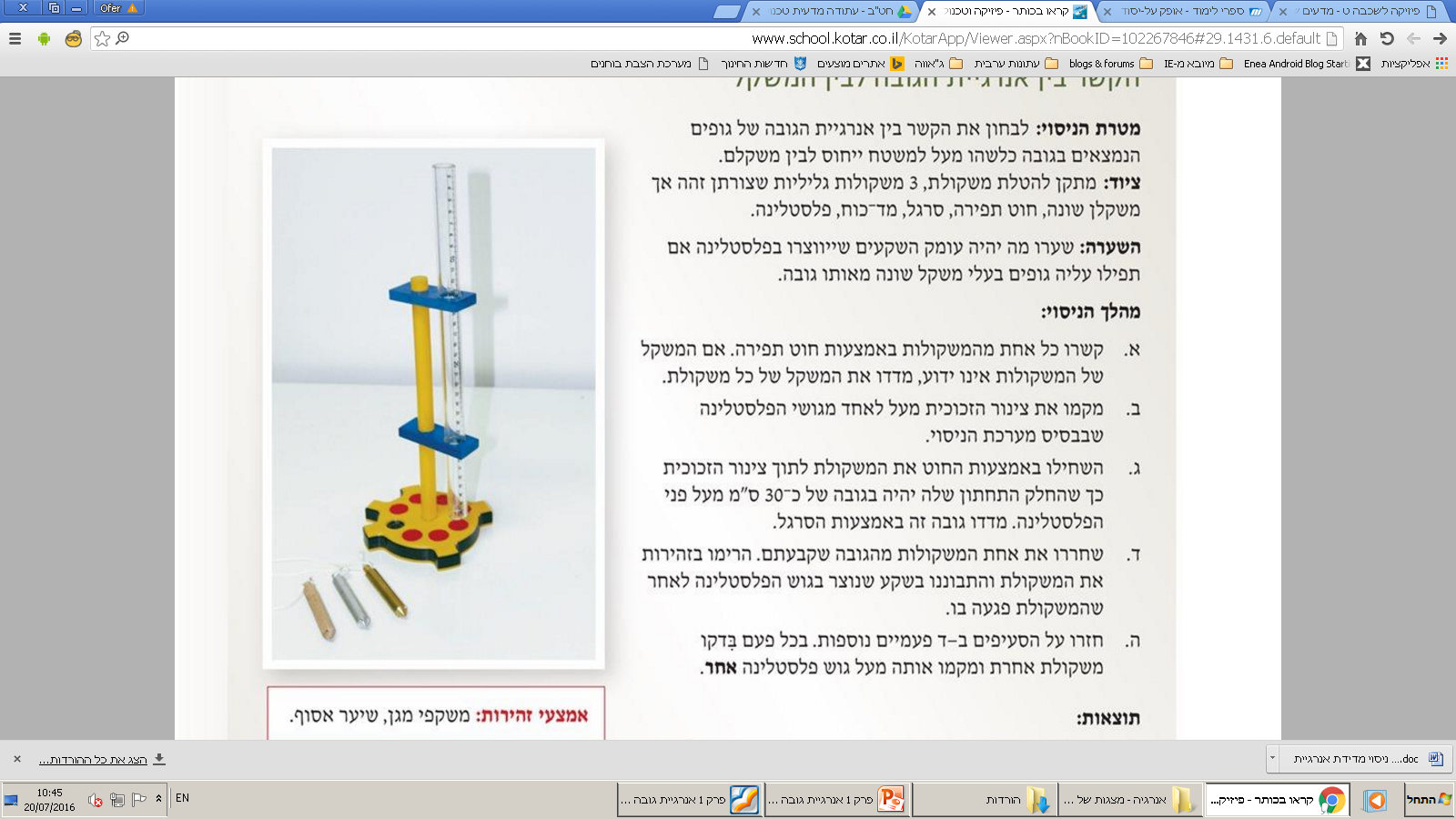 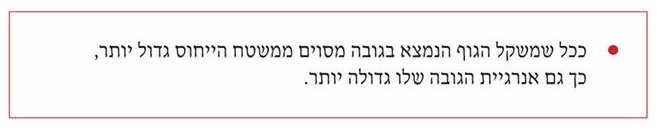 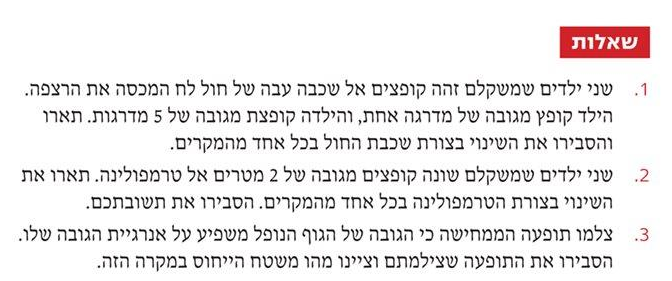 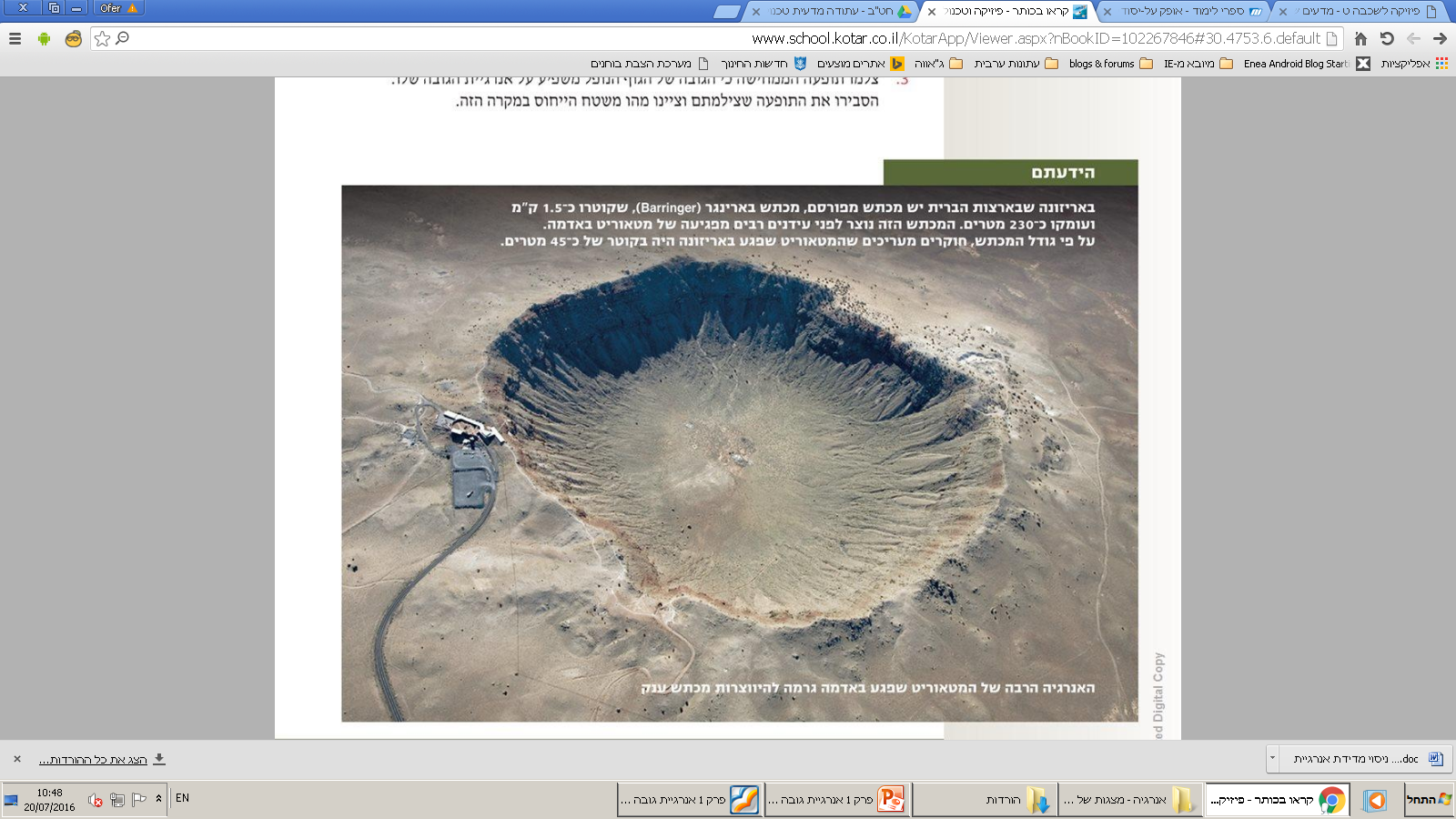 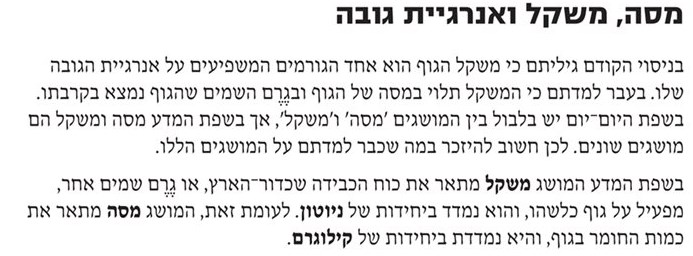 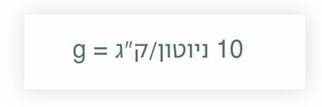 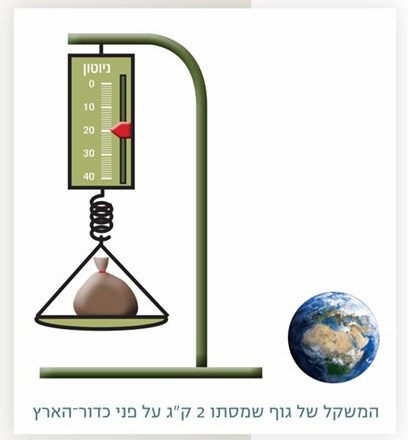 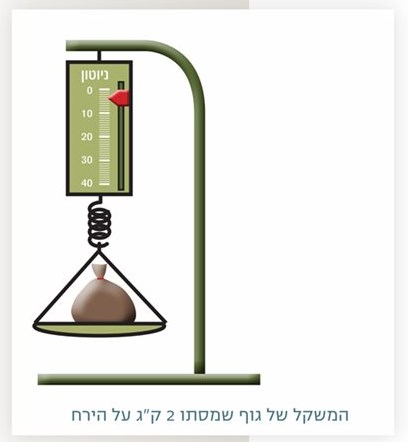 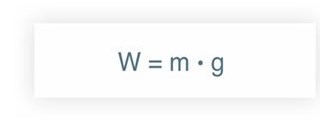 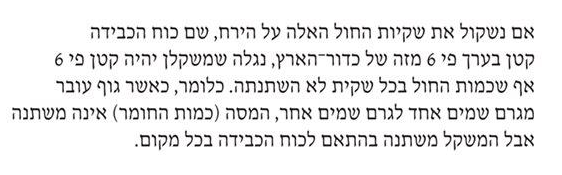 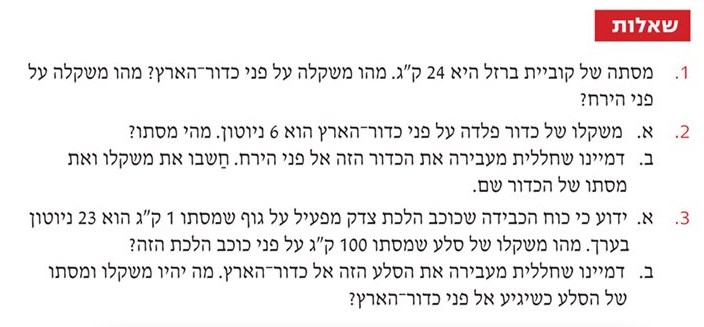 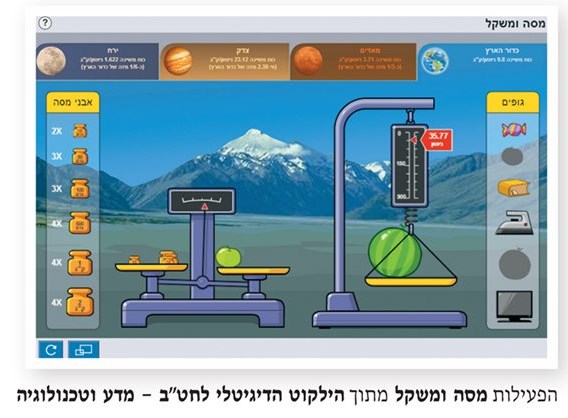 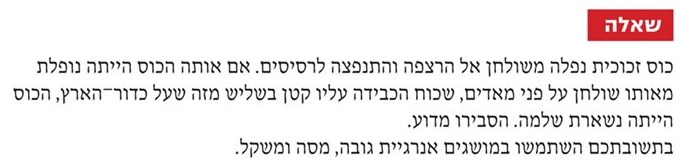 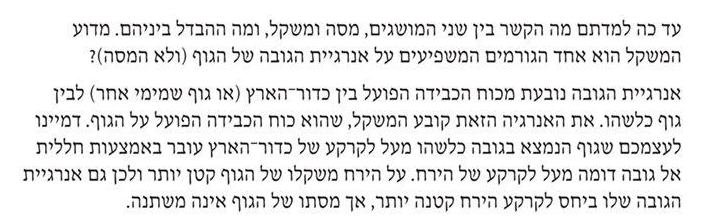 תזכורת משנה שעברה - עבודה ואנרגיית כובד
נתאר לעצמנו גוף שנמשך כלפי מעלה באמצעות כוח קבוע, באופן שכל התנועה נעשית במהירות קבועה. נסמן את הפרש הגבהים בין נקודת הסיום לנקודת ההתחלה :


כיוון שהמהירות קבועה, אנו יודעים כי הכוח השקול הוא אפס. מכאן ש-

ולכן העבודה היא:  W = F x S = mg(h2 – h1) = mgh2 – mgh1   


הגודל   mgh מכונה אנרגיית כובד (אנרגיית גובה) או אנרגייה פוטנציאלית כובדית

EP  =  mgh

העבודה המבוצעת על הגוף במקרה זה שווה להפרש האנרגיות הפוטנציאליות בין נקודת הסיום לנקודת ההתחלה:

 W = mgΔh
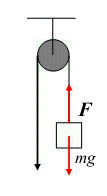 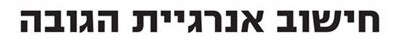 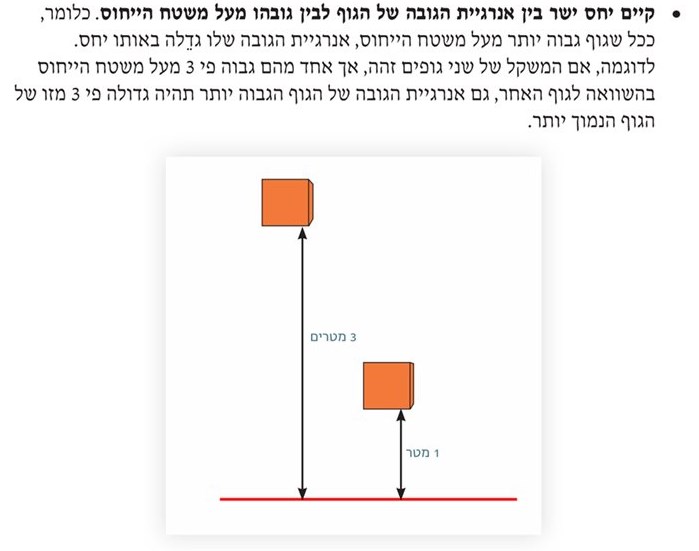 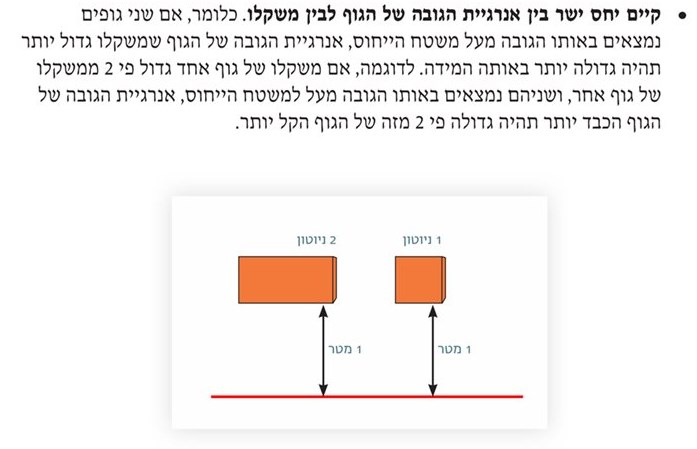 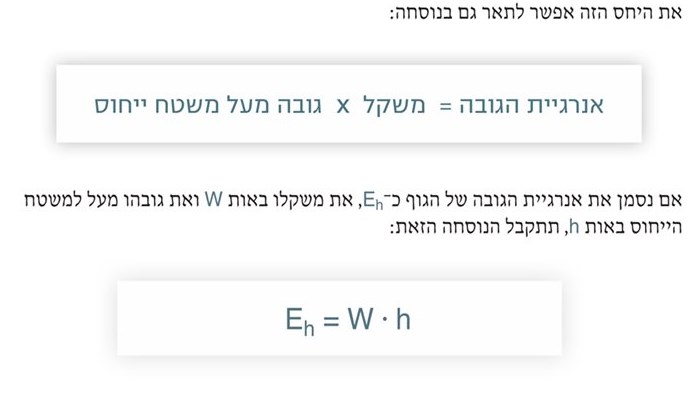 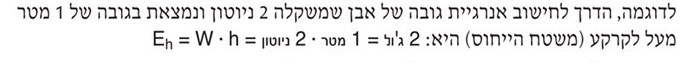 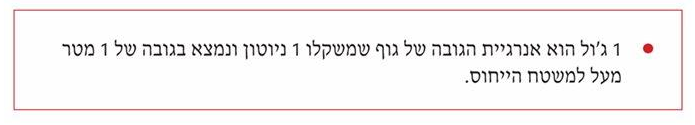 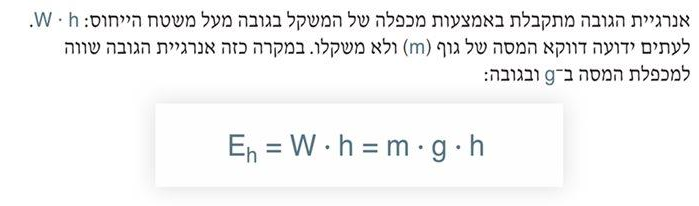 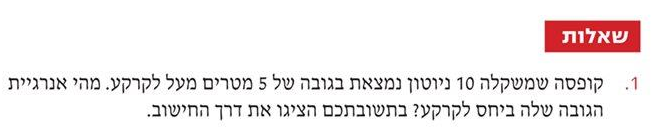 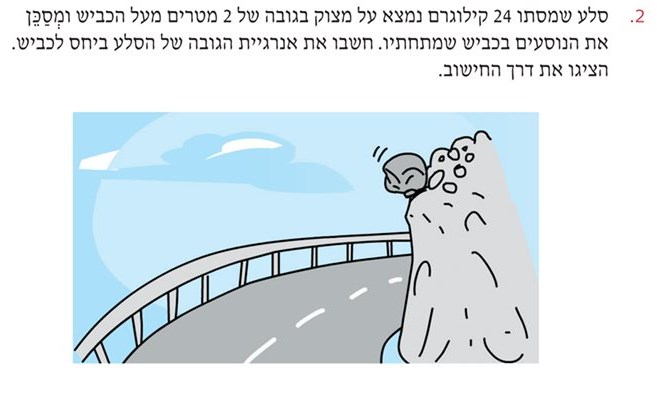 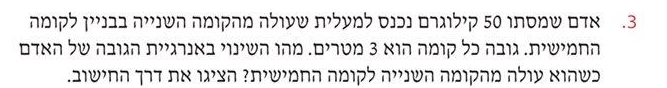 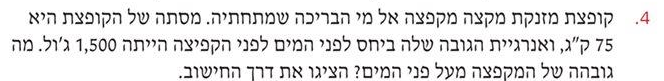 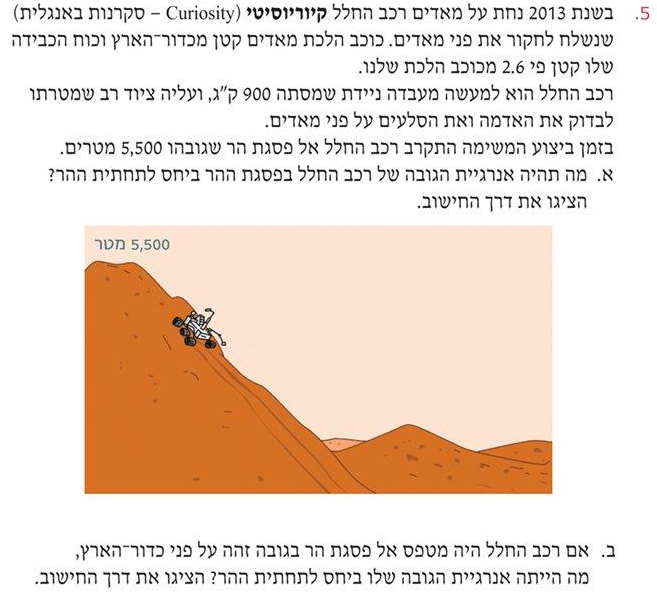 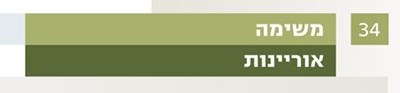 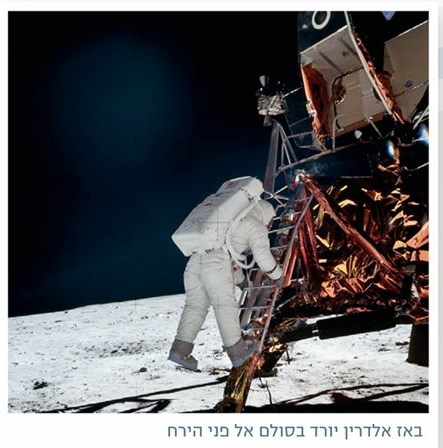 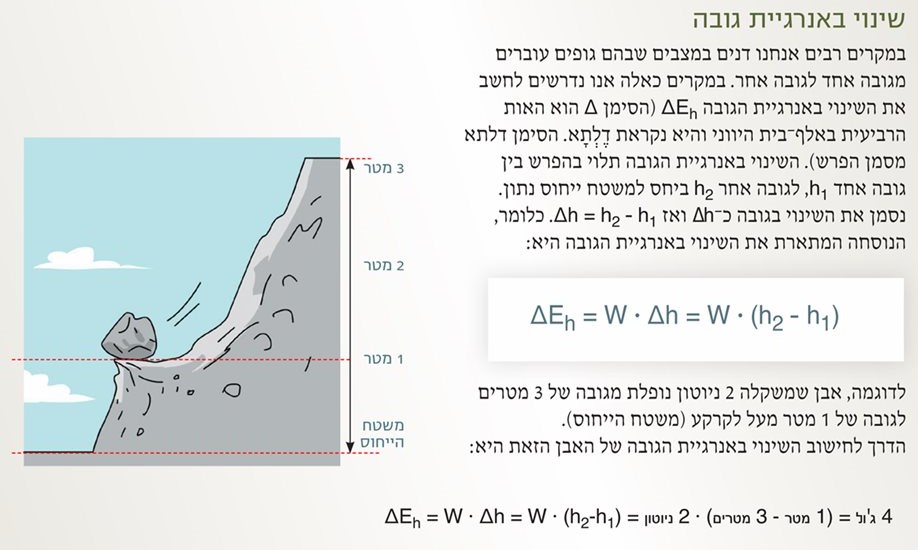 שינוי אנרגיית גובה
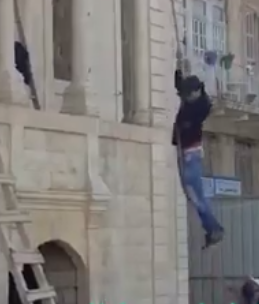 https://www.facebook.com/whocaresaboutphysics/videos/465539307157136/
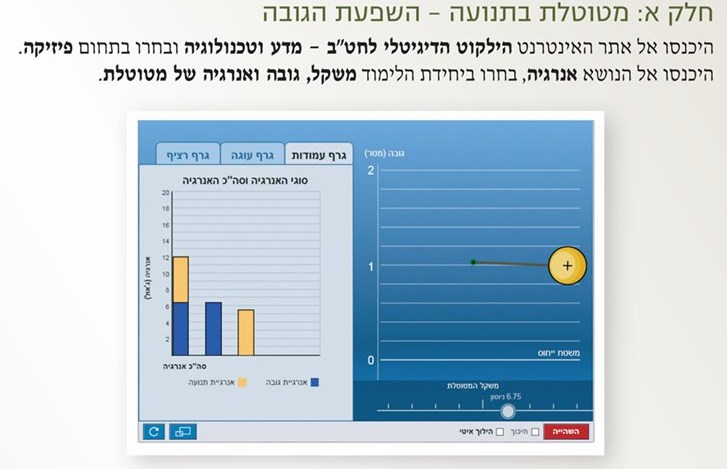 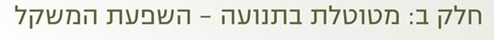 יחידת הלימוד: עמ' 42 – 44.
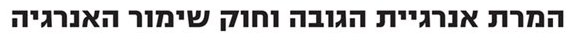 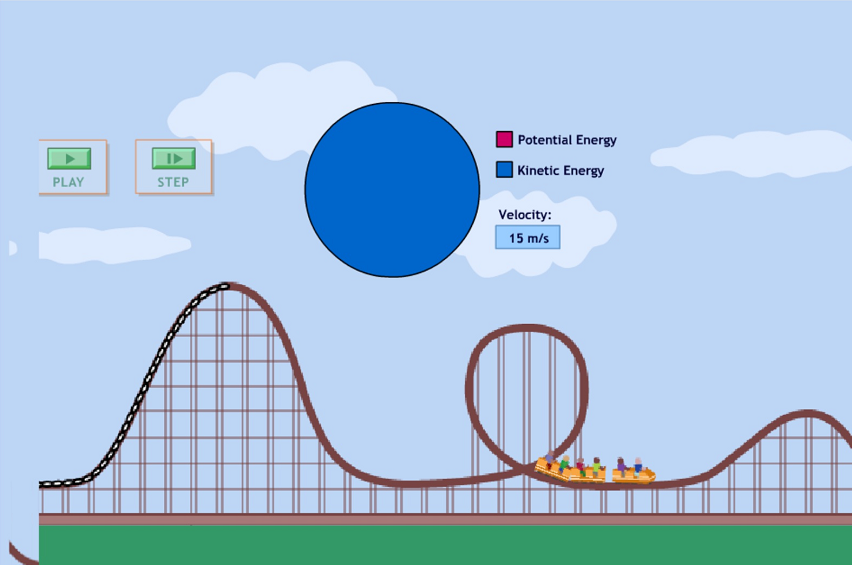 Energy in a Roller Coaster Ride
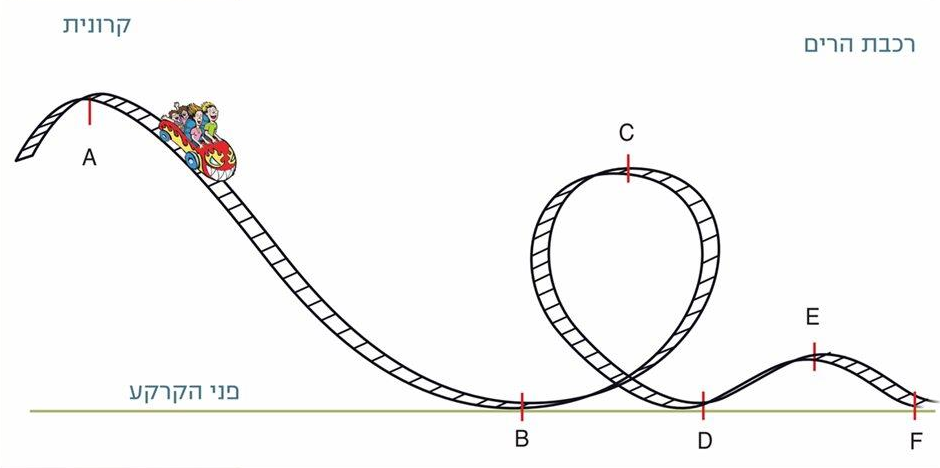 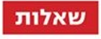 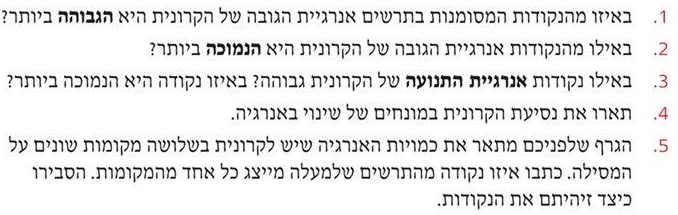 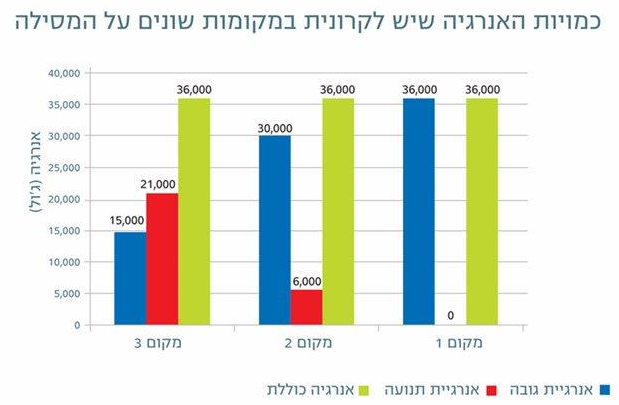 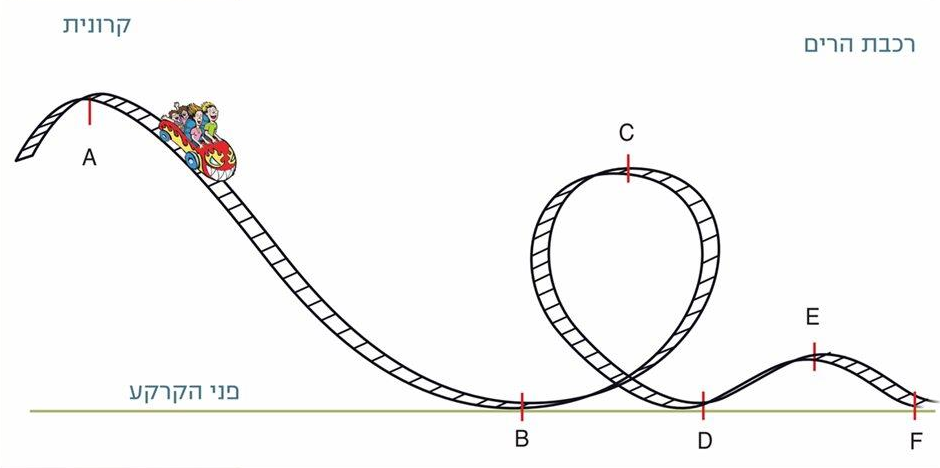 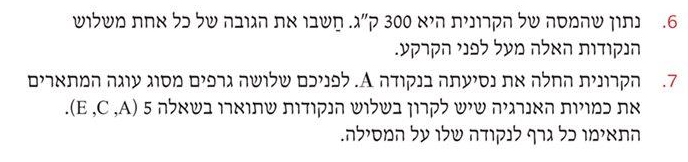 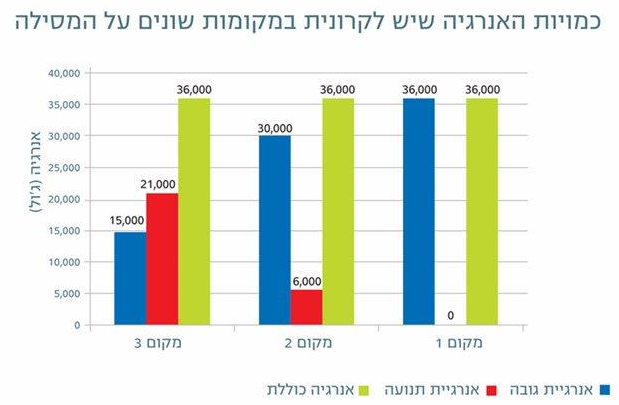 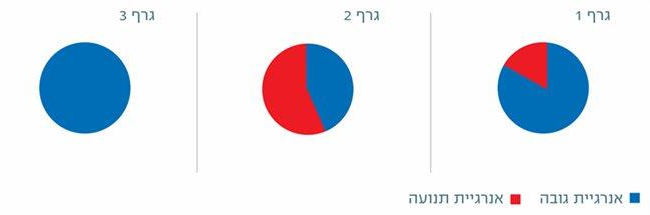 בנו רכבת הרים במו מוחכם
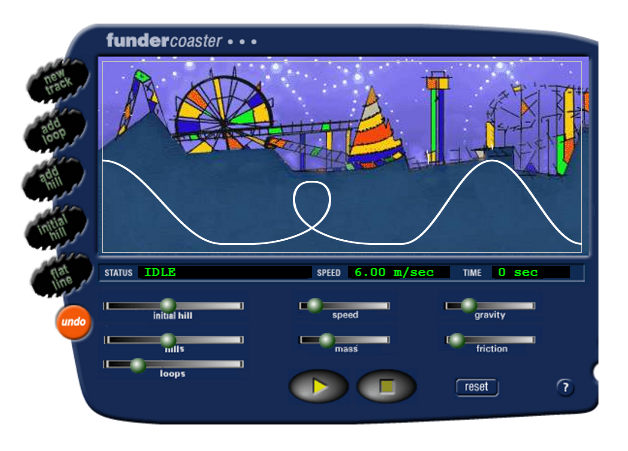 הסימולטור מאפשר לתכנן מסלול רכבת הרים תוך שינוי מגוון פרמטרים כגון גובה התחלתי, גובה הלולאה, שינויי גובה נוספים במהלך המסלול, מסת הקרון, עוצמת כח החיכוך וכח הכובד ועוד.
נסו לתכנן מסלול בו הקרון לא יעוף מהפסים. שימו לב כיצד משתנה המהירות כתוצאה משינוי הפרמטרים השונים.
http://www.funderstanding.com/educators/coaster/
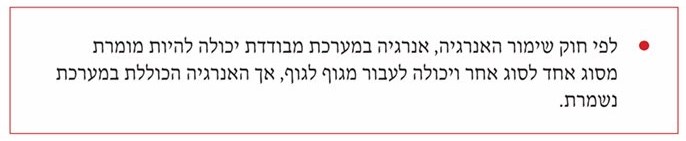 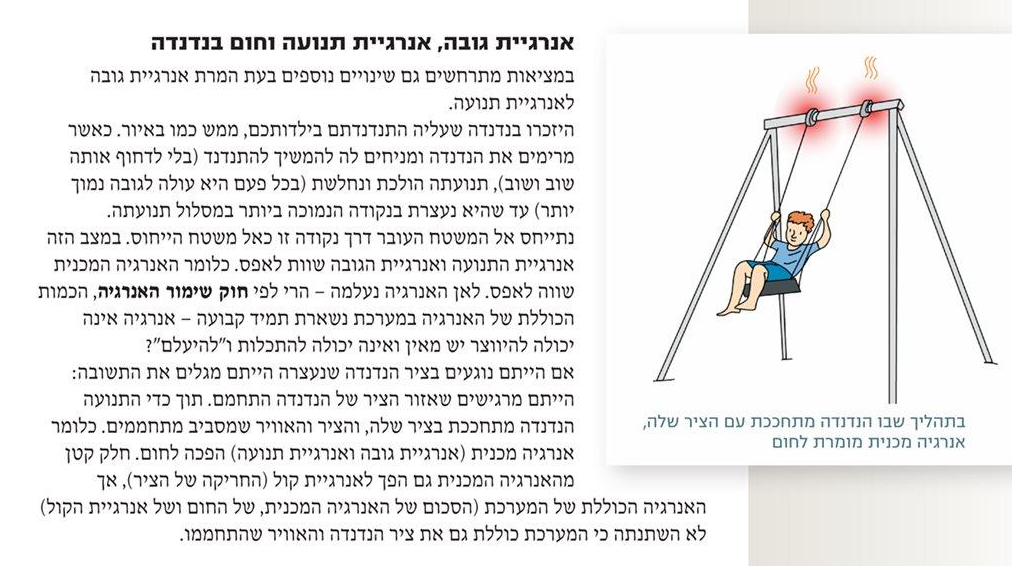 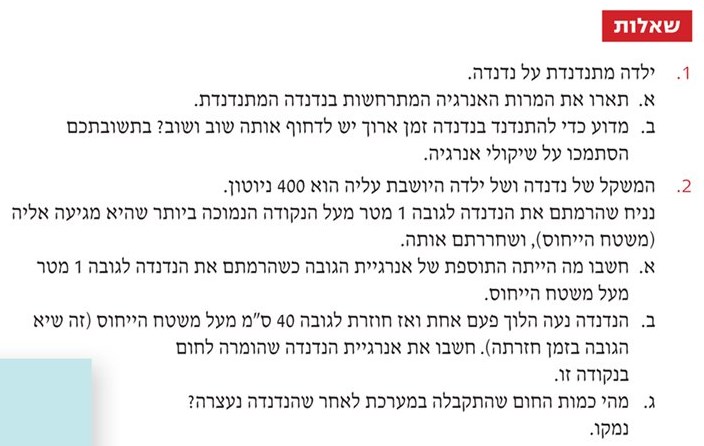 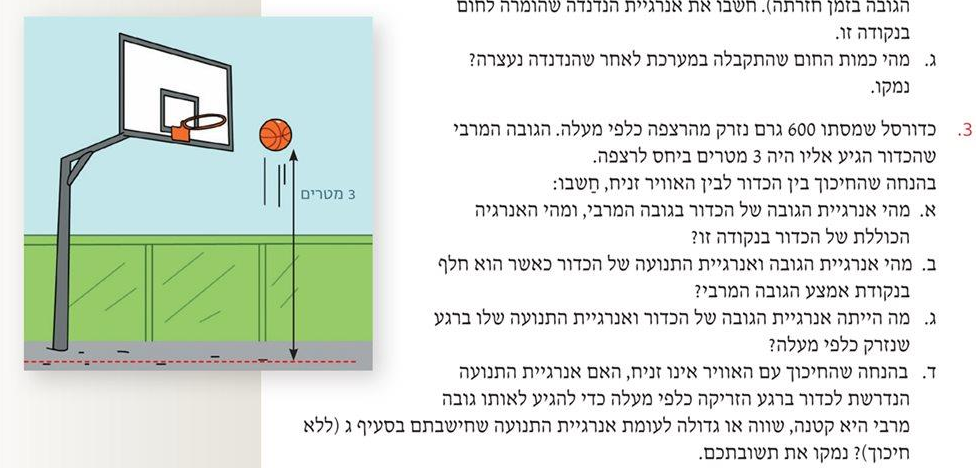 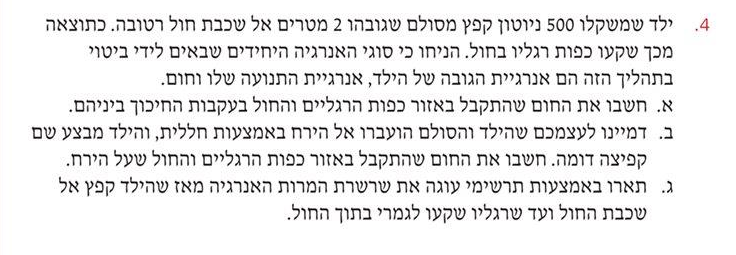 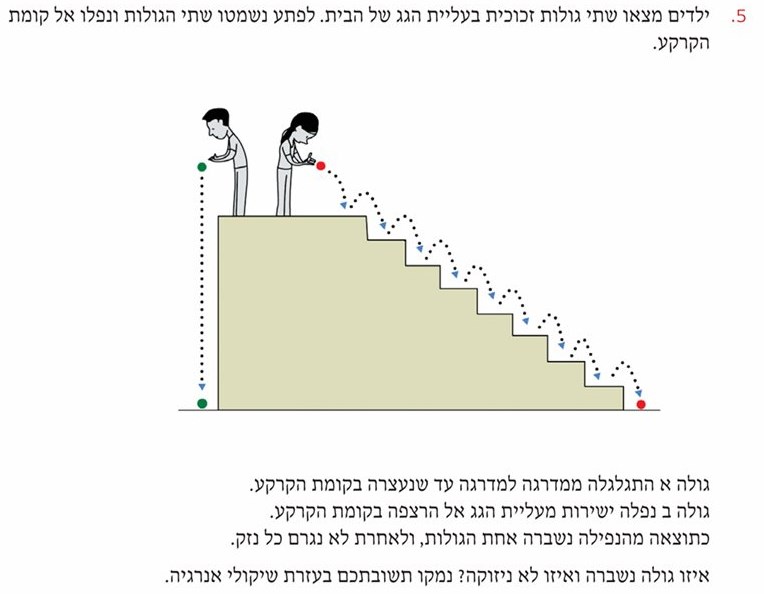 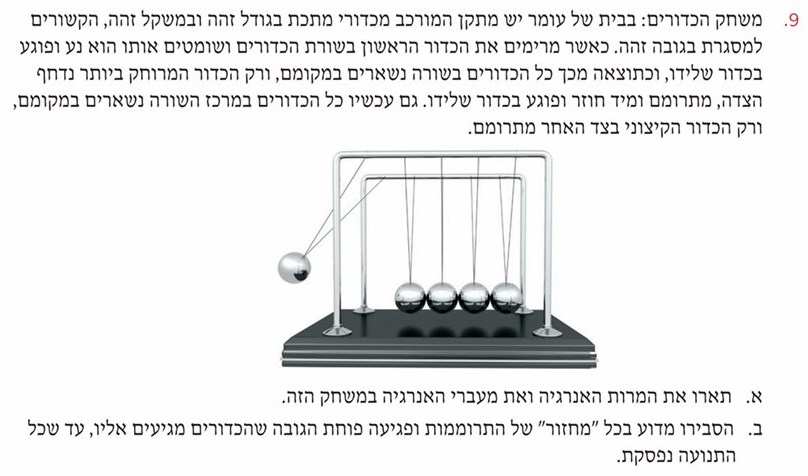 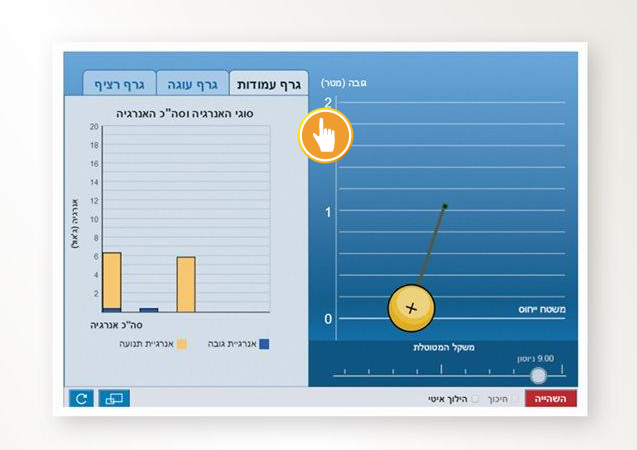 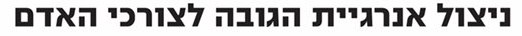 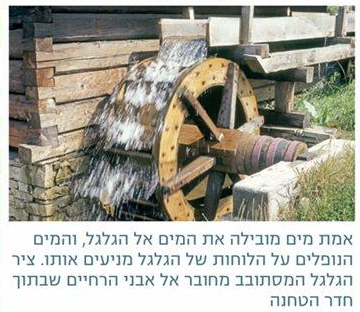 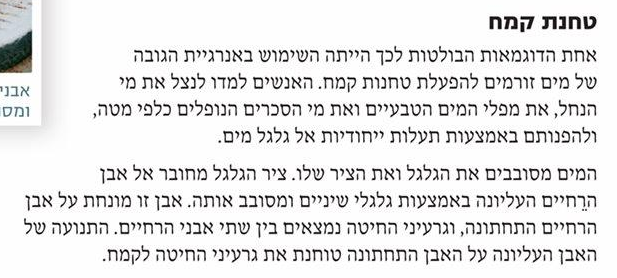 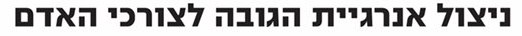 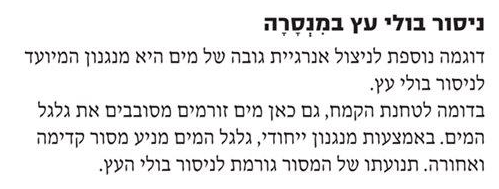 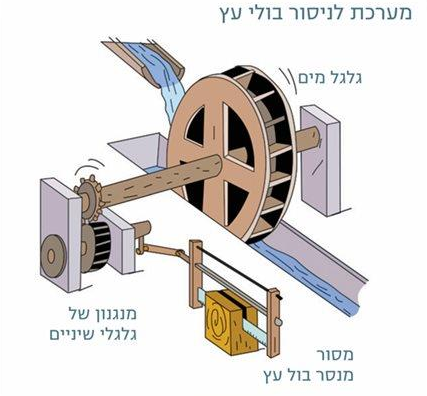 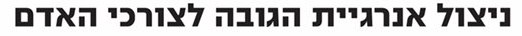 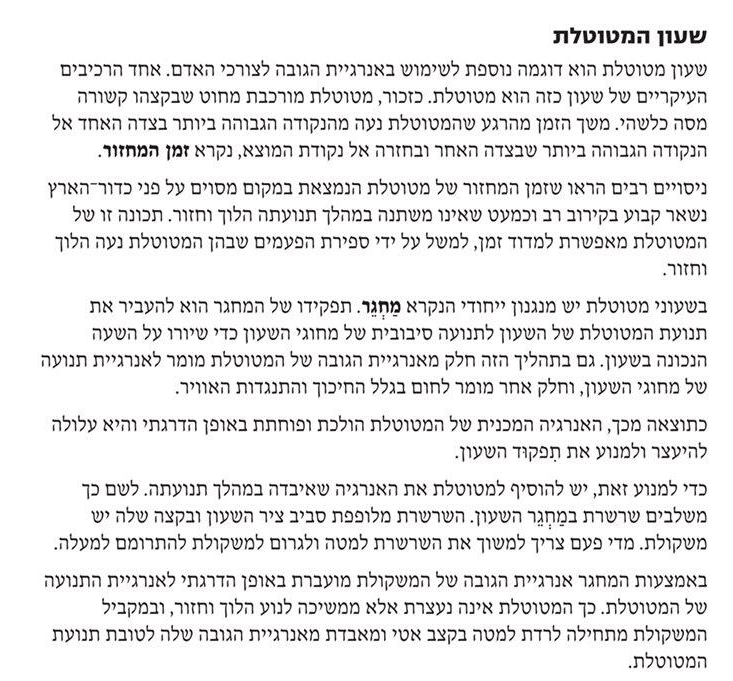 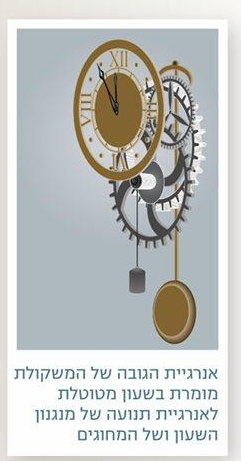 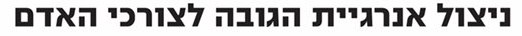 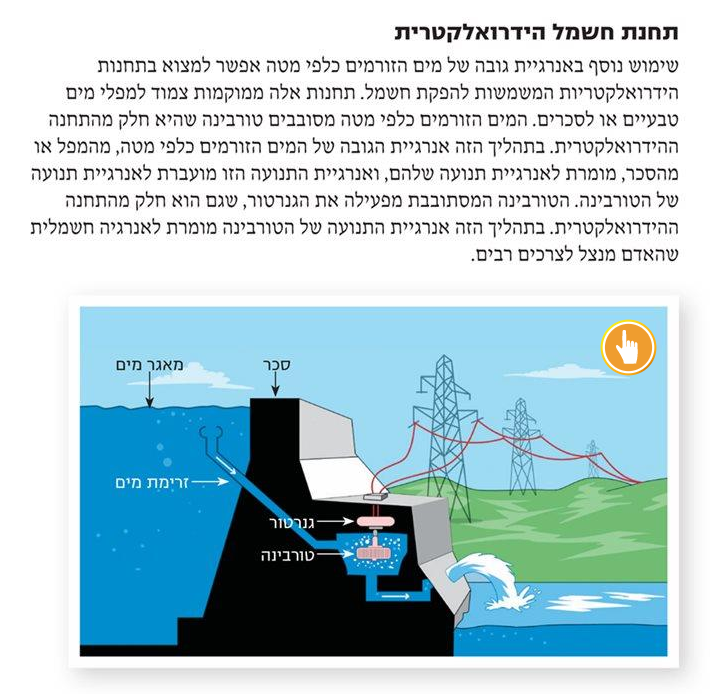 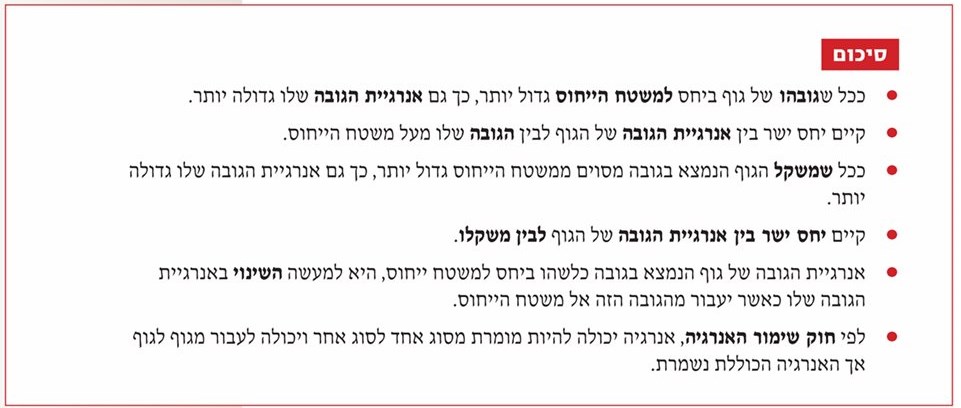